How management skills can, and should, be the launch-pad developing brilliant leadership mastery
How well they deal with the daily tasks of running the business: budget control, customer service, deadlines, procedural processes. They focus on tasks, systems and processes to provide inspiration
How well they develop the relationships, building team spirit and aligning, engaging and motivating people towards a common purpose
Maintaining the “status quo” and keep things “on track” and under control. This gives little opportunity to grow and take very cautious risks
Consistently and continually challenging the “status quo” and striving to “get ahead of the curve” – and encouraging others to do the same
sales@sewells.com


 www.sewells.com



@sewellstraining


‘the guide’ by Dr         William Holden
Make sure the team can consistently repeat what they’ve done well … they’re all about copying successes
Working in spheres of innovation and creativity – thinking outside the box, trying new things, taking calculated risks – as well as building on what’s worked
Ensure a focus on the short term and the completion of day to day tasks and responsibilities that contribute to the long term goals and objectives of the organisation
Orientated to think of the future and long term assessments of their purpose, vision of where they're taking their company, customers, staff and stakeholders
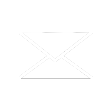 Analytical thinking and technical expertise (i.e. subject experts – “I’m a problem solver”)
Self-awareness, awareness of others’ needs (emotional intelligence), empathy and motivation in stretching others – “I’m a problem giver”)
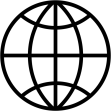 Looking at how to seize opportunities, markets are assessed, resources examined and risk levels adjusted and acted upon. Even failures give learning to improve
Risk avoidance, or at least minimising risk, is their mantra. Objectives must be met … only measured, calculated risks are allowed
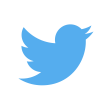 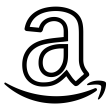 Cultivating and maintaining control in the “territory”, wanting everything to run smoothly and not deviating from “the plan” … and organising people and resources accordingly
Earning trust, building trust and become trustworthy. Without trust no team of people can function effectively. Belief is imperative – and it works both ways – up and down!
To discuss your needs and requirements contact us on …
SEWELLS

Holden House
Chester Business Park
Chester
Cheshire
CH4 9QU

Tel: 01244 681068 
Fax: 01244 677974

         sales@sewells.com

         www.sewells.com

        @will_holden 
        @sewellstraining

         ‘the guide’ by Dr William Holden
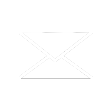 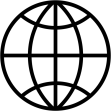 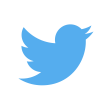 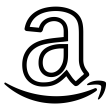 Sewells is the trading name of Sewells Training and Consultancy Limited a company registered in England number 1771342  REF: SO3